CCZP0020-25: MapGeo aerial view of property (marked in red)
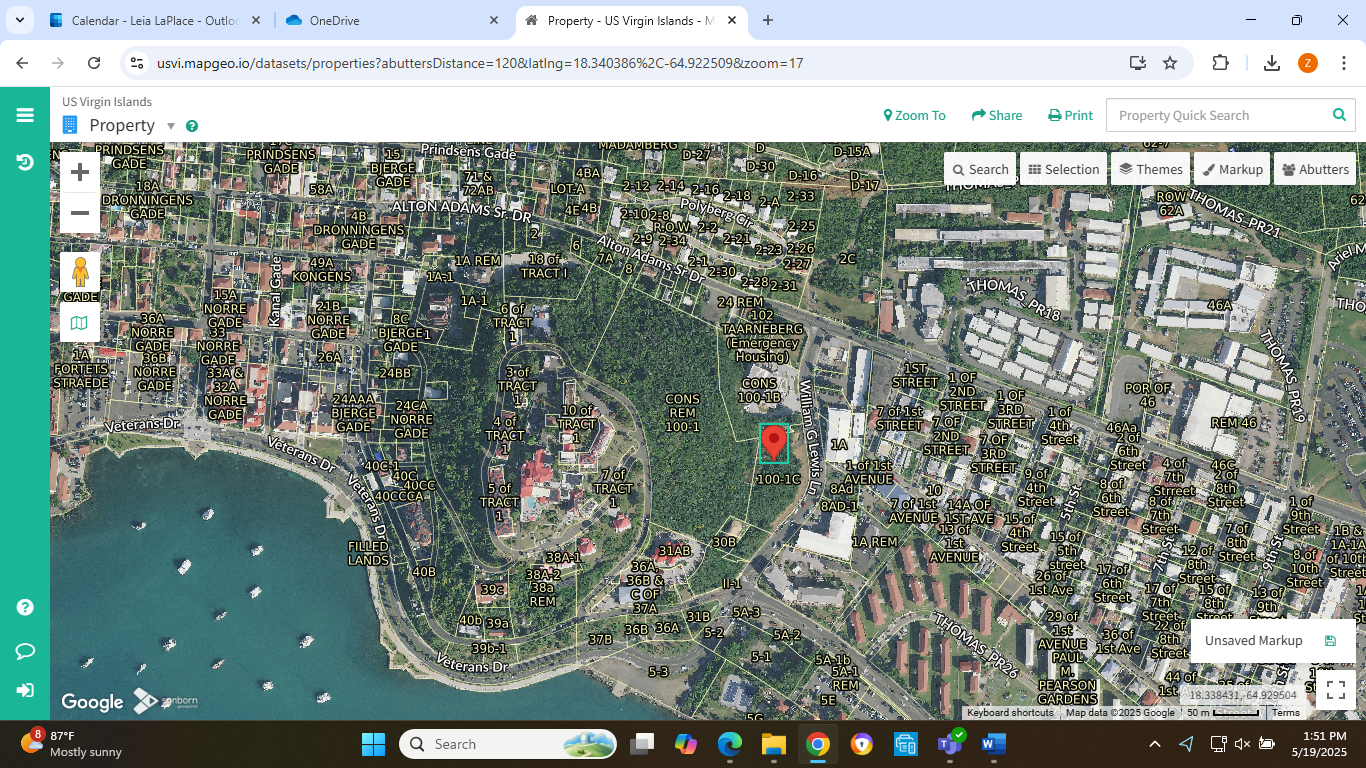 CCZP0020-25: Official Zoning Map No. STZ-11 (property location indicated by red arrow)
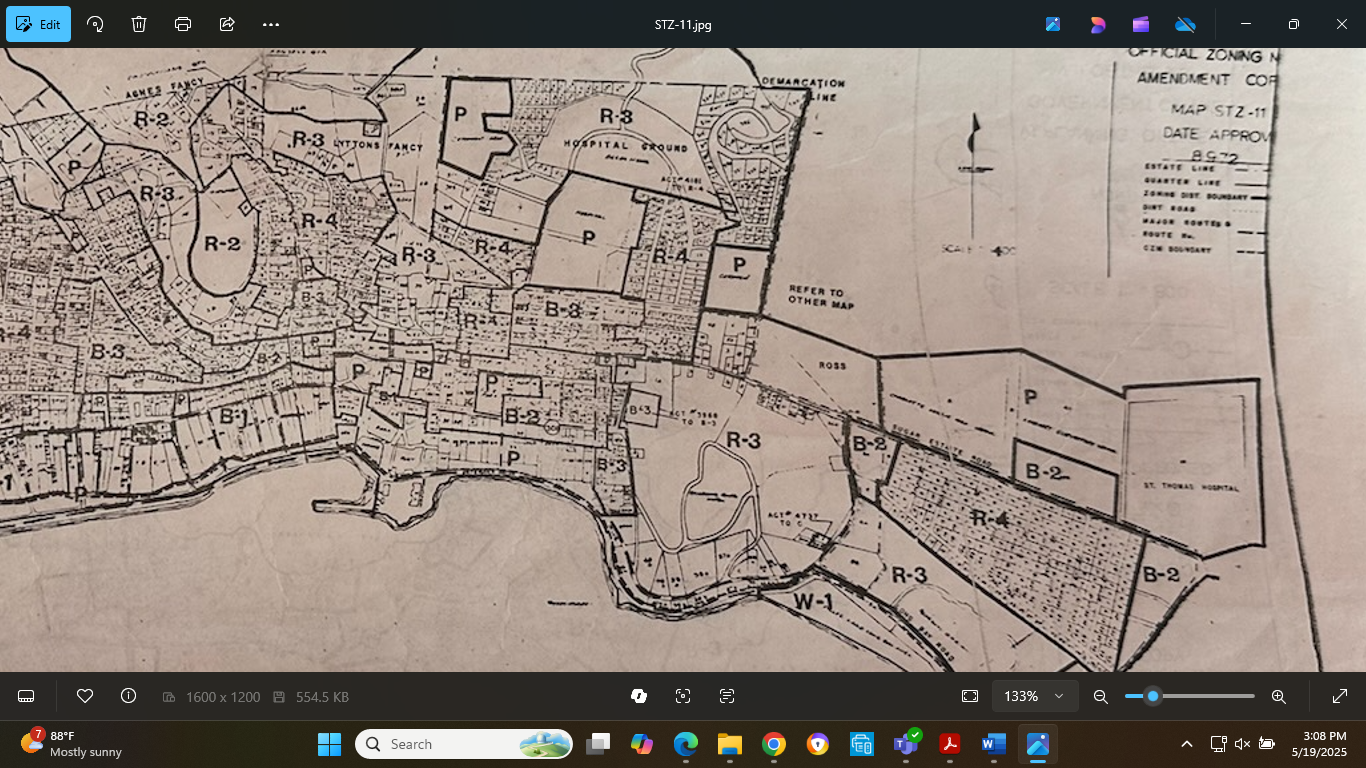 CCZP0020-25: Conceptual Site Plan Layout
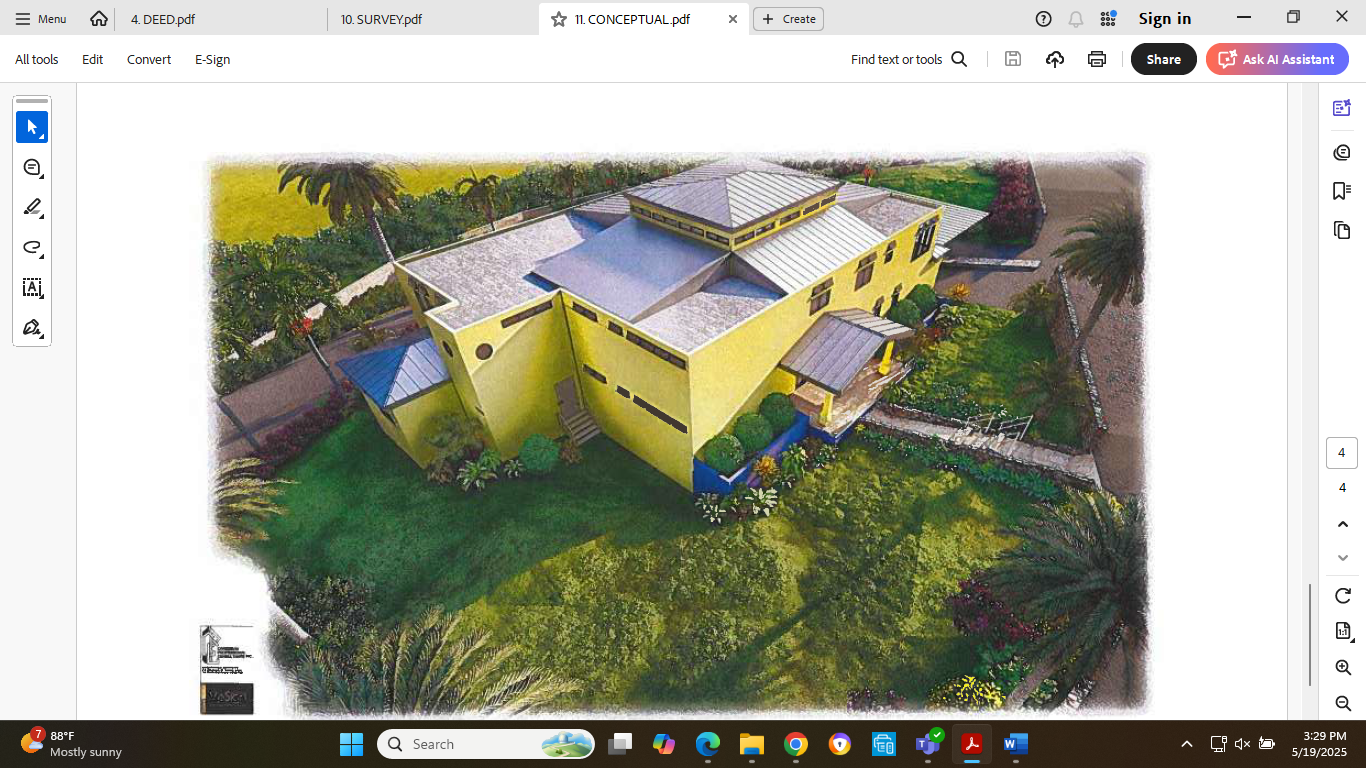 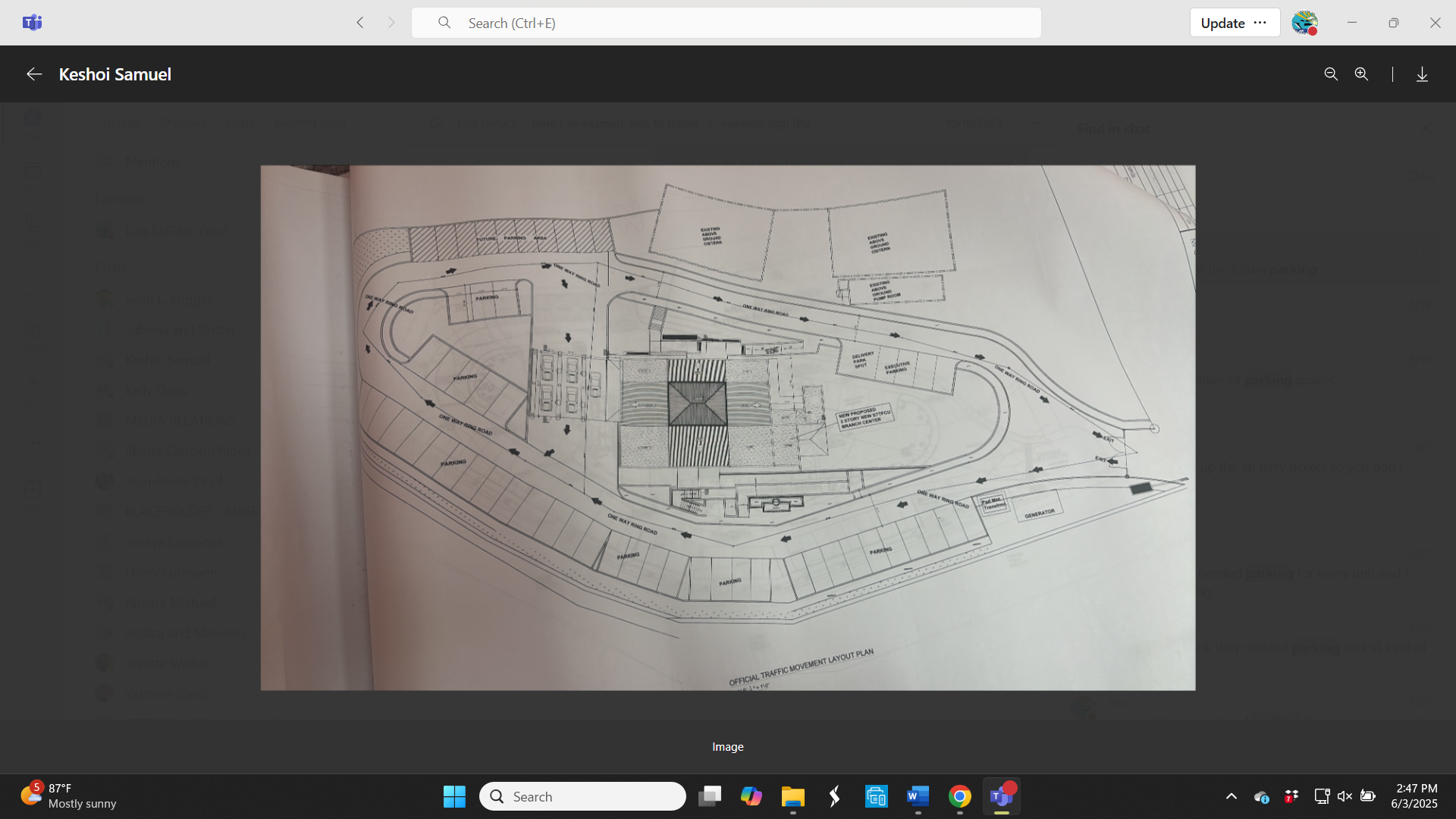